Падеж имён существительных
Презентация подготовлена  преподавателями кафедры довузовской подготовки и профориентации УО «ГГУ им. Ф. Скорины» Авдониной Т.В., доцентом, кандидатом филологических наук,Королёвой Е.А., старшим преподавателем
Падеж – это форма имени, которая выражает его отношение к другим словам 
в словосочетании 
и предложении.
В современном русском языке шесть падежей:
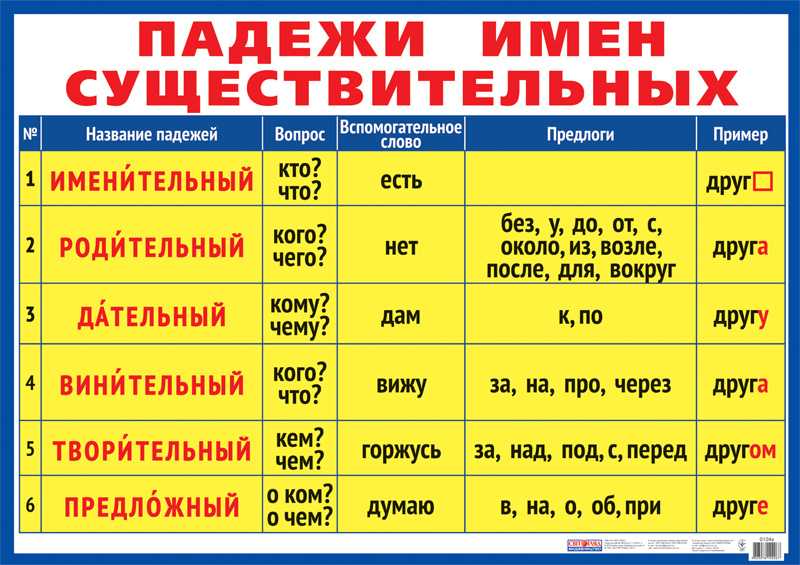 Именительный падеж – прямой, всегда употребляется без предлога.
Остальные падежи – косвенные, они могут употребляться с предлогами 
и без них. 
Предложный падеж всегда употребляется с предлогами.
Падежи имеют не только склоняемые (изменяемые по падежам и числам) существительные, 
но и разносклоняемые и несклоняемые: 

смотреть на картину, 
смотреть на пламя, 
смотреть на кашпо.
Каждый падеж 
имеет 
определённое значение.
Именительный падеж – начальная форма существительного. Именительный падеж употребляется для названия предмета и обычно выполняет роль подлежащего, обращения, именной части сказуемого, приложения.
Основные значения родительного падежа:
1 выражение значения принадлежности: 
платье сестры, крик птицы;

2 обозначение части целого: чашка чаю, пачка масла;

3 выражение количественных значений: 
две ёлочные игрушки, много экземпляров;

4 в отрицательных конструкциях: 
нет ошибок, не было газет;

5 с отглагольными существительными: 
оформление документов, посещение музея.
Основные значения дательного падежа:
1 выражение лица или предмета, 
ради которого совершается действие: написать родственникам;

2 выражение адресата: рассказать друзьям;

3 носители различных признаков в безличных конструкциях: 
весело гостям, 
туристам необходимо отдохнуть.
Основные значения винительного падежа:
1 выражение прямого объекта 
(при переходных глаголах): 
читать газету, пересказать текст, услышать песню, любить музыку;

2 выражение количественных значений: неделю путешествовали, занимались каждый день.
Основные значения творительного падежа:
1 выражение предмета, с помощью которого совершается действие: рисовать мелом, рубить топором;

2 выражение действующего лица в страдательных конструкциях: составлен директором, 
открыт предпринимателем;

3 выражение времени: уйти ранним утром, 
не встречались неделями;

4 выражение способа и образа действия: 
говорить шёпотом, петь баритоном.
Основные значения предложного падежа:
1 выражение объекта разговора и мысли: говорить о статье, размышлять о планах;

2 выражение места и времени: 
сидели на берегу, в прошлом месяце.
Тест
1 Укажите словосочетания, в которых существительные употреблены 
в форме родительного падежа:

а) встретились около театра;
б) гуляли по парку;
в) познакомились с писателем;
г) встреча в аудитории;
д) дрожать от холода.
2 Укажите словосочетания, в которых существительные употреблены в форме дательного падежа:

а) подойти к озеру;
б) купались в пруду;
в) говорить братьям;
г) приснилось матери;
д) посоветовал другу.
3 Укажите словосочетания, в которых существительные употреблены в форме винительного падежа:

а) купил эту вещь;
б) эта вещь ценна;
в) смотрел в окно;
г) увидел в окне;
д) положил под стол.
4 Укажите словосочетания, в которых существительные употреблены в форме творительного падежа:

а) не моргнув глазом;
б) пролетели над пустыней;
в) сидел за партой;
г) спрятался за дерево;
д) спрятал под деревом.
5 Укажите словосочетания, в которых существительные употреблены в форме предложного падежа:

а) заботиться о животных;
б) узнал при свидании;
в) шла по коридору;
г) обвинить в невежестве;
д) поверил в счастье.
Ответы:

№ 1 – а, д.
№ 2 – а, в, г, д.
№ 3 – а, в, д.
№ 4 – а, б, в, д.
№ 5 – а, б, г.
Дополнение к слайду №3: падежные предлоги